Participación política de la mujer. Caso: Chile, Panamá y Uruguay
Presentado por: Maria Alejandra Arias, Paula Cogollo y Maria Paula Roa
📖
Conceptos
Cultura política
Participación política de la mujer
2
Cultura política
Modos de orientación:

Orientación cognitiva 


Orientación efectiva 


Orientación evaluativa
Tipos de cultura política: 

Cultura parroquial


Cultura política de súbdito


Cultura política de participación
3
Participación política de la mujer
“El conjunto de acciones llevadas a cabo por mujeres involucrándose en la política en la toma de las decisiones del Gobierno, en cargos públicos, siendo participes en las elecciones mediante el uso del voto o haciendo parte de los partidos políticos existentes, con el fin de influir en el proceso político y su resultado”.
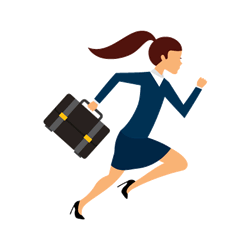 4
1
Pregunta de investigación
¿Es la cultura política un mecanismo que contribuye a la participación política de la mujer en el sistema democrático?
5
La cultura política es una herramienta fundamental en Chile Panamá y Uruguay a partir de la transición a los regímenes democráticos, ya que ésta mide los grados de participación política de la mujer, convirtiéndolas en sujetos esenciales para la toma de decisiones públicas dentro del sistema político.
6
Hipótesis
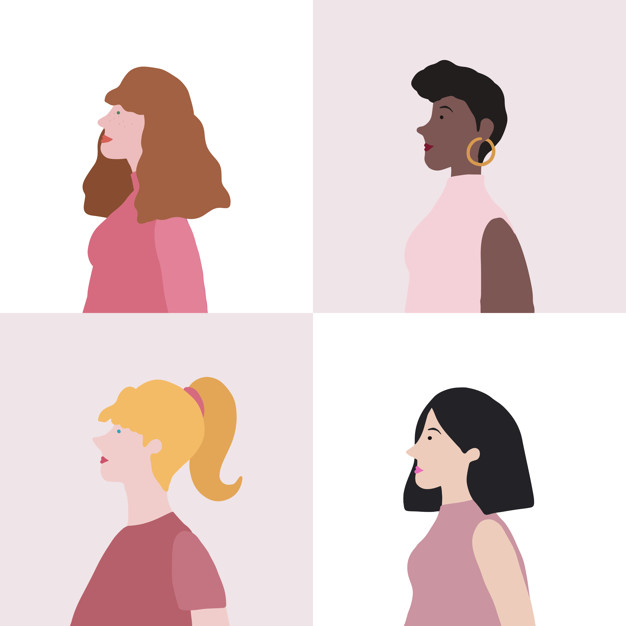 La relación entre los niveles de democracia y los niveles de participación política de la mujer son directamente proporcionales.
7
Casos a estudiar
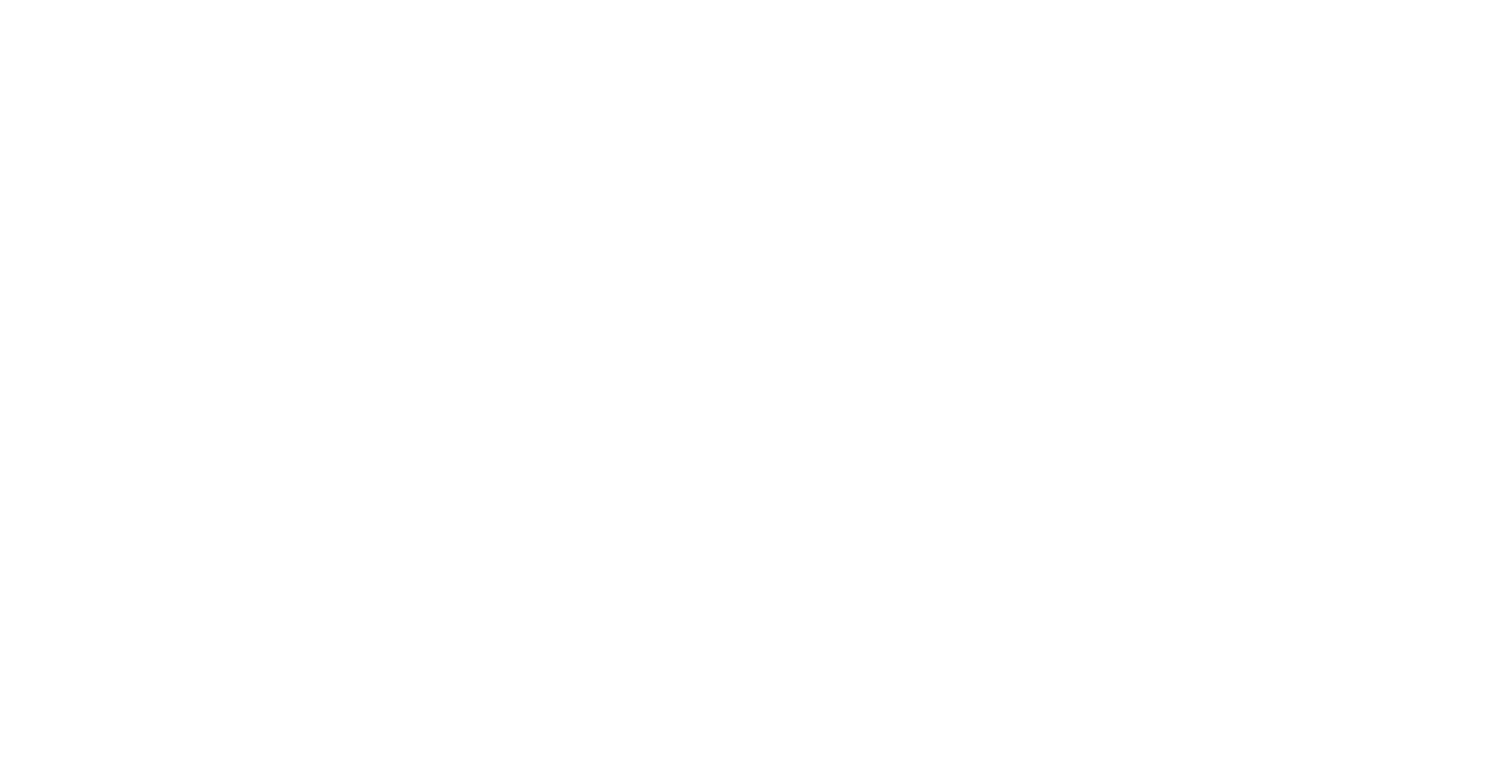 Variable dependiente: 

Participación política de la mujer 

Variables independientes: 

Ley de cuotas 

Sufragio femenino

Ideología
👩
Panamá
👩
👩
Chile
👩
Uruguay
8
Participación política de la mujer
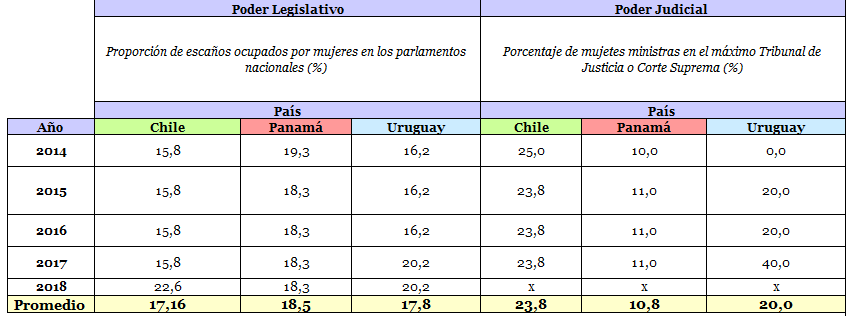 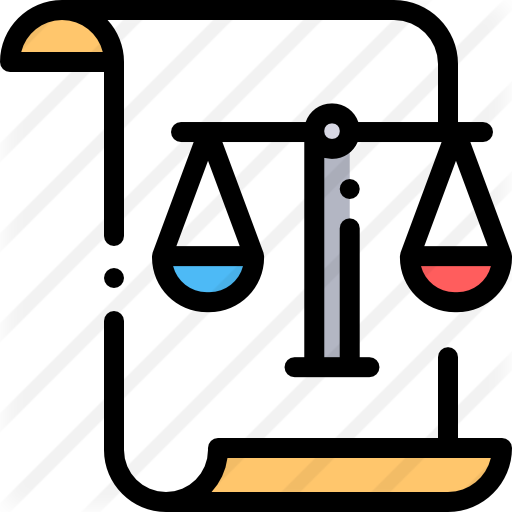 9
Participación política de la mujer
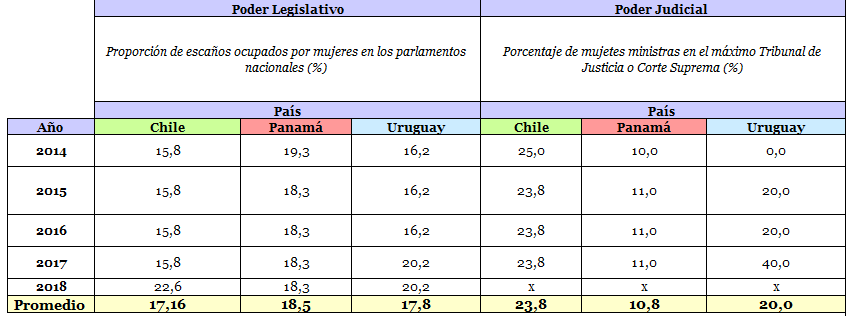 10
Participación política de la mujer
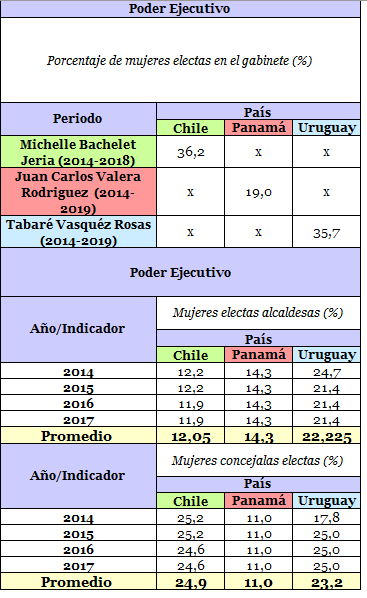 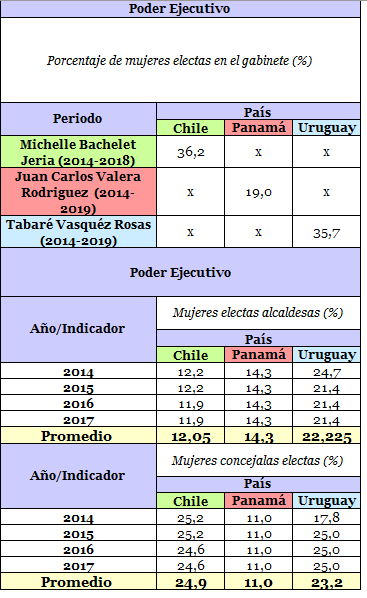 11
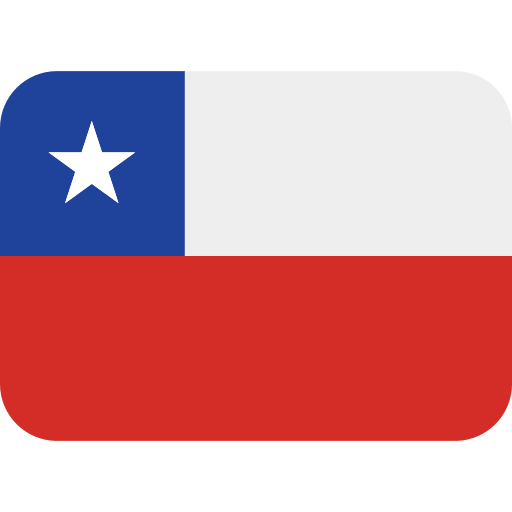 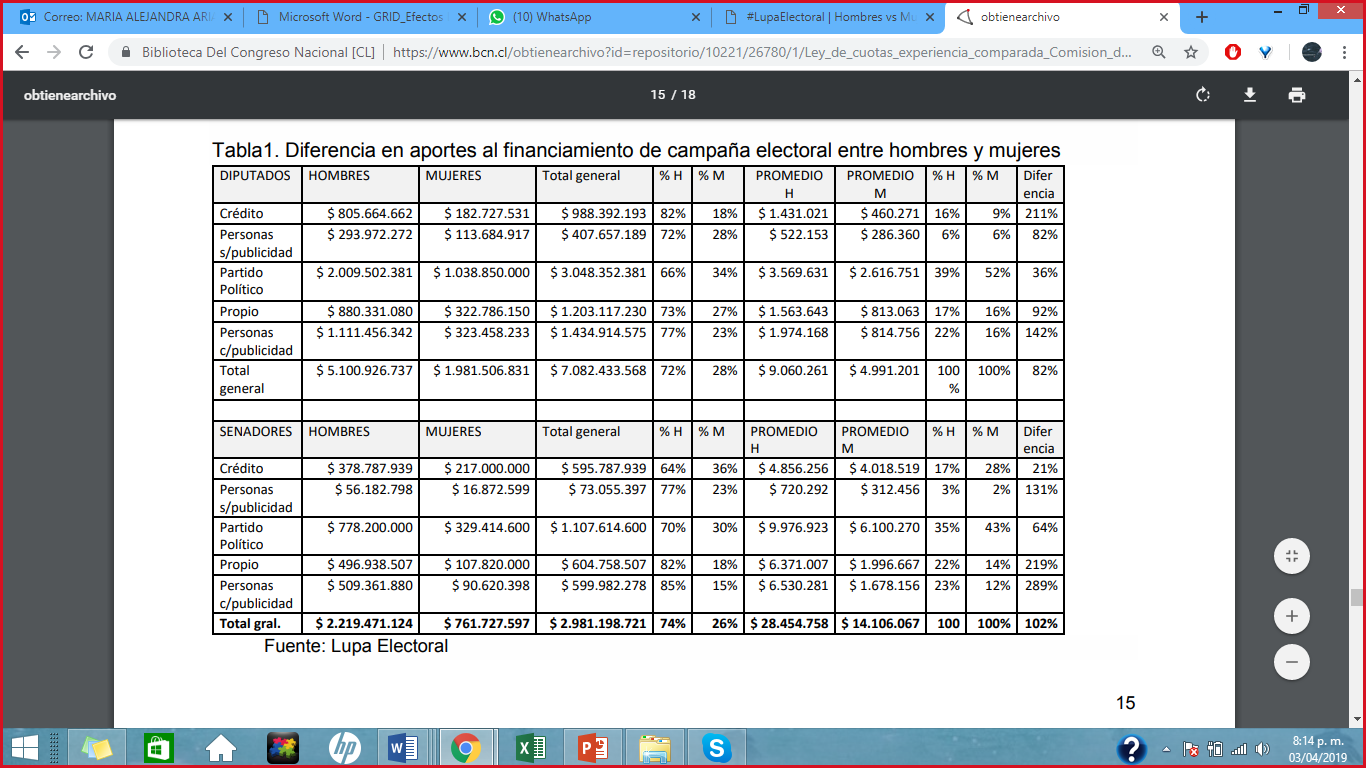 Ley de Cuotas
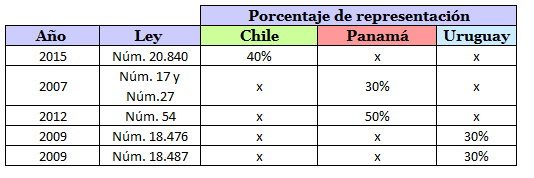 15,8% a 22,6% en la Cámara de Diputados (de 19 a 35 diputadas, de un total de 155 escaños) 
 
23,3% en el Senado (de 6 a 10 senadoras, de un total de 43 escaños).
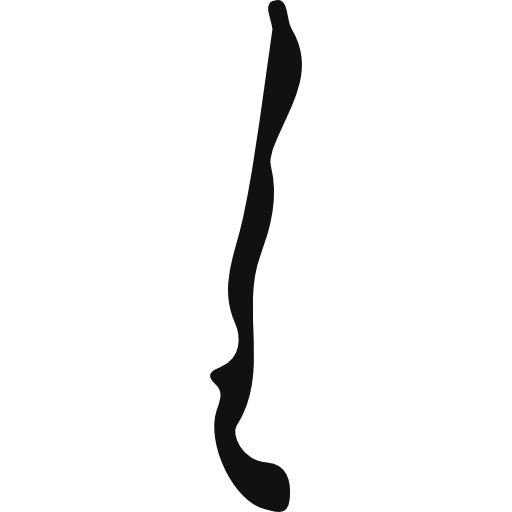 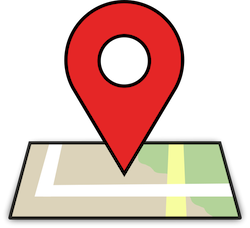 12
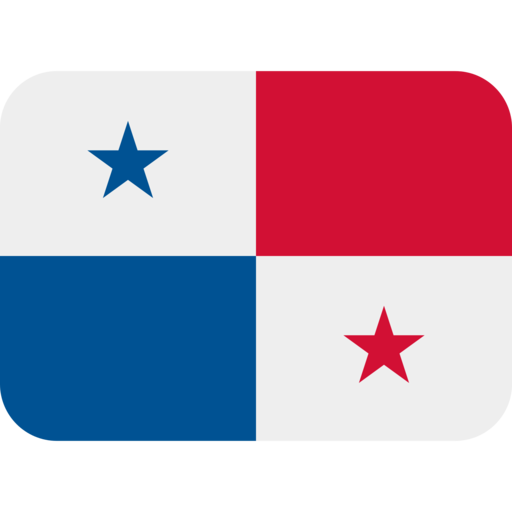 Ley de Cuotas
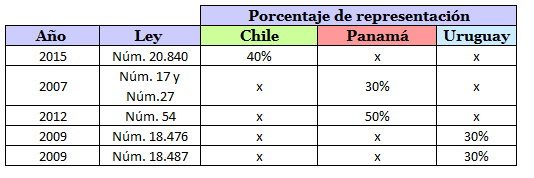 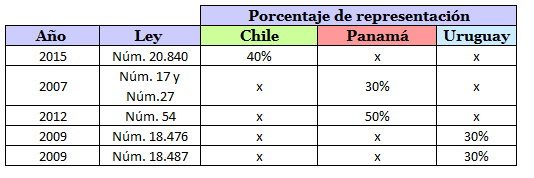 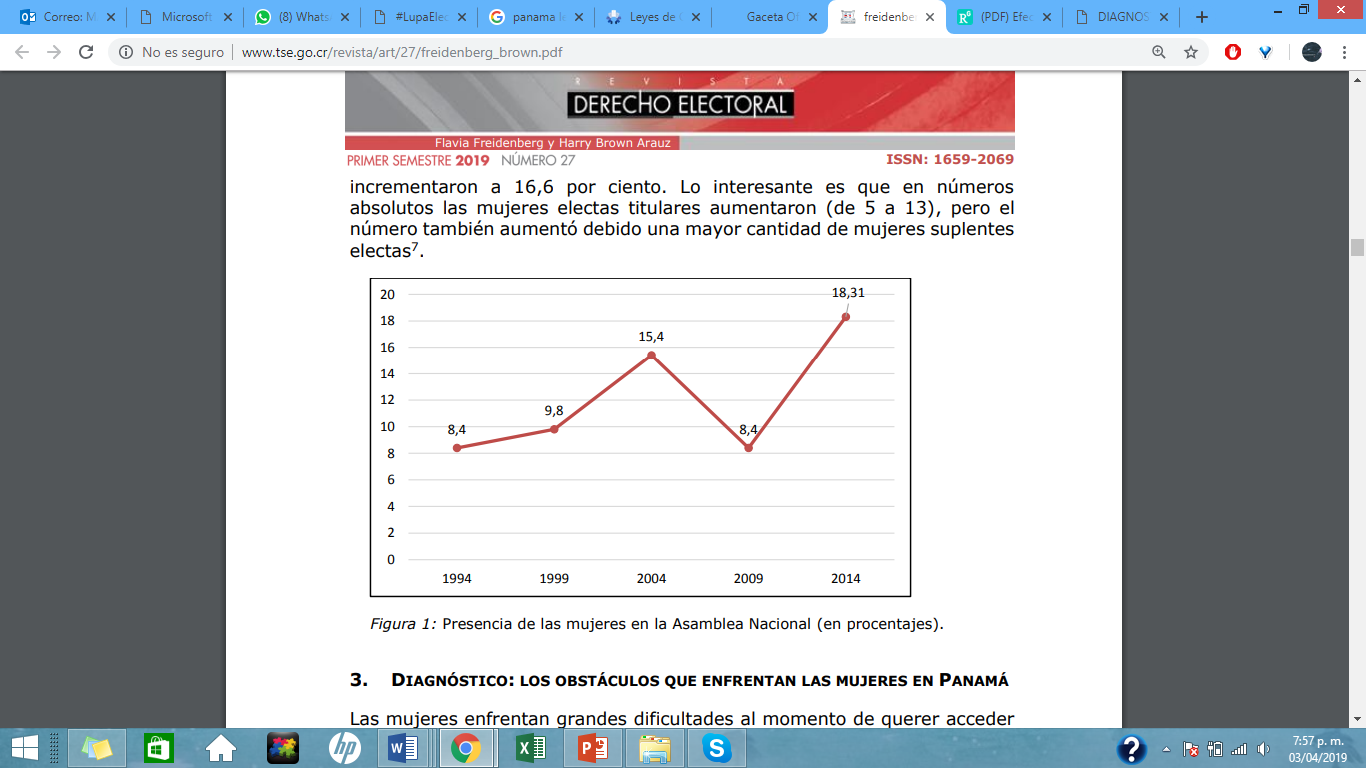 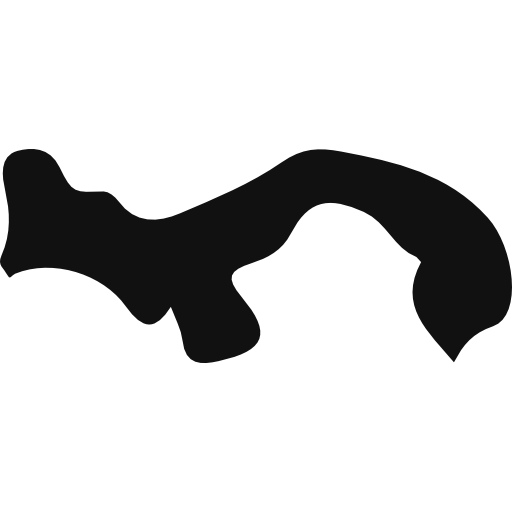 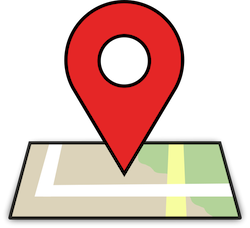 13
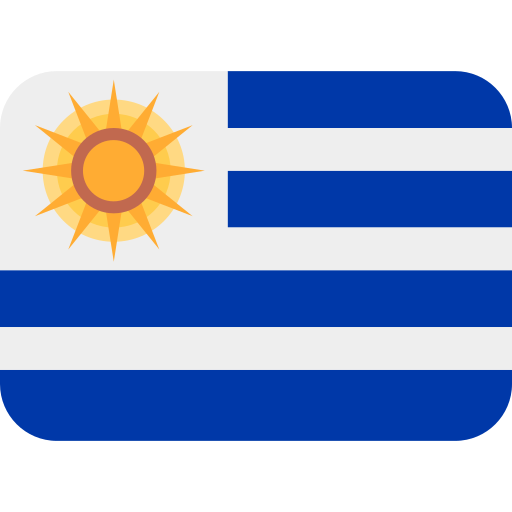 Ley de Cuotas
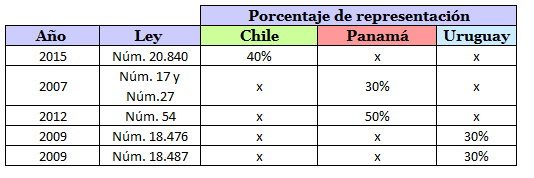 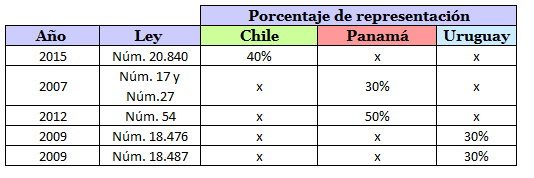 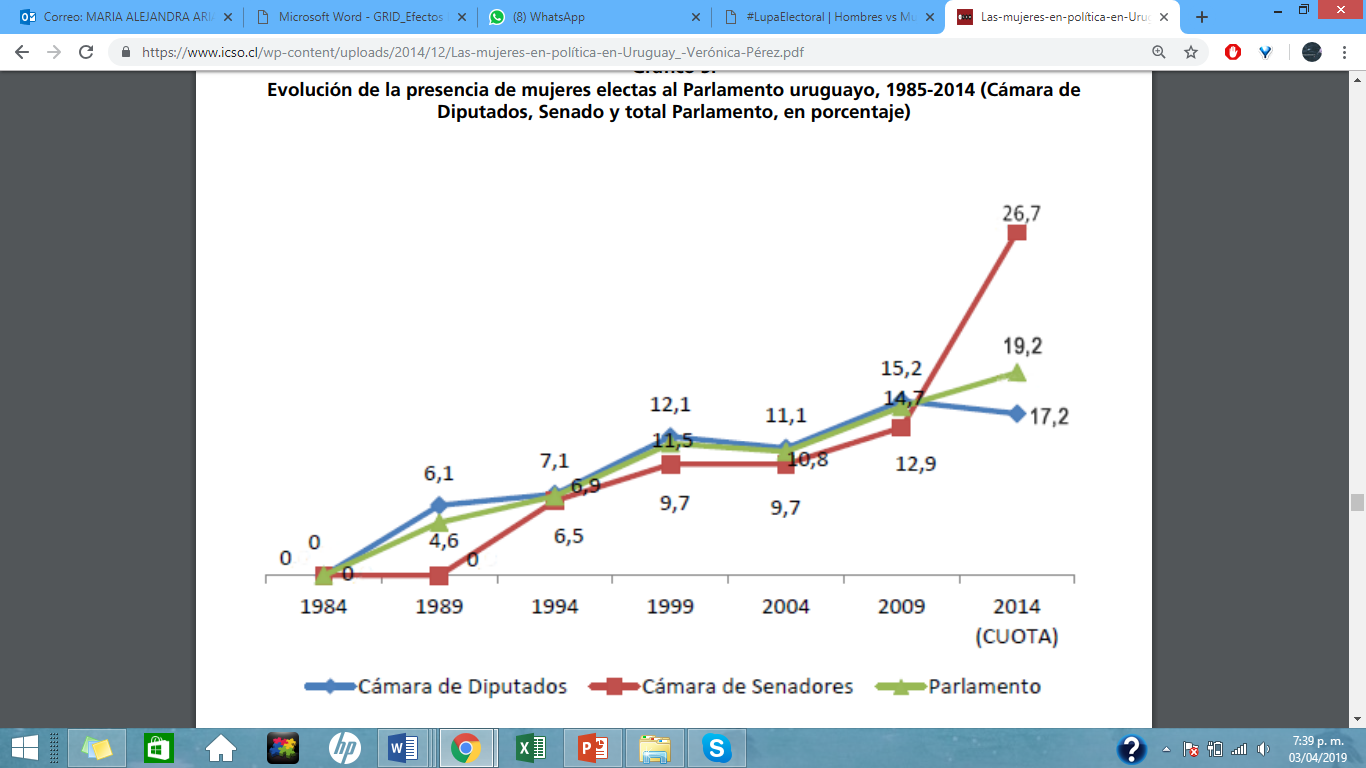 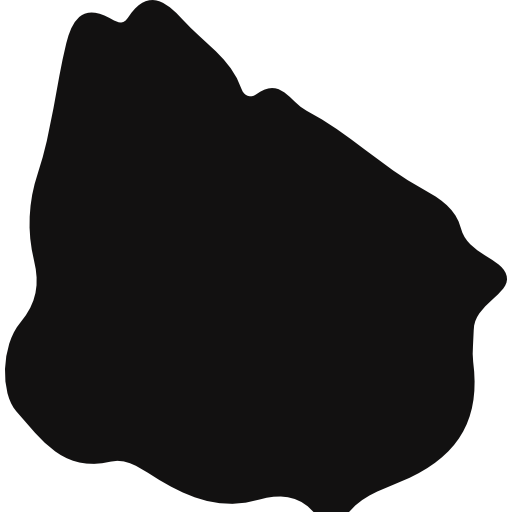 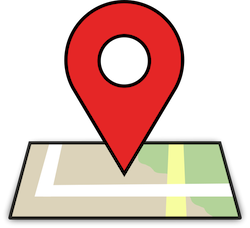 14
Sufragio femenino
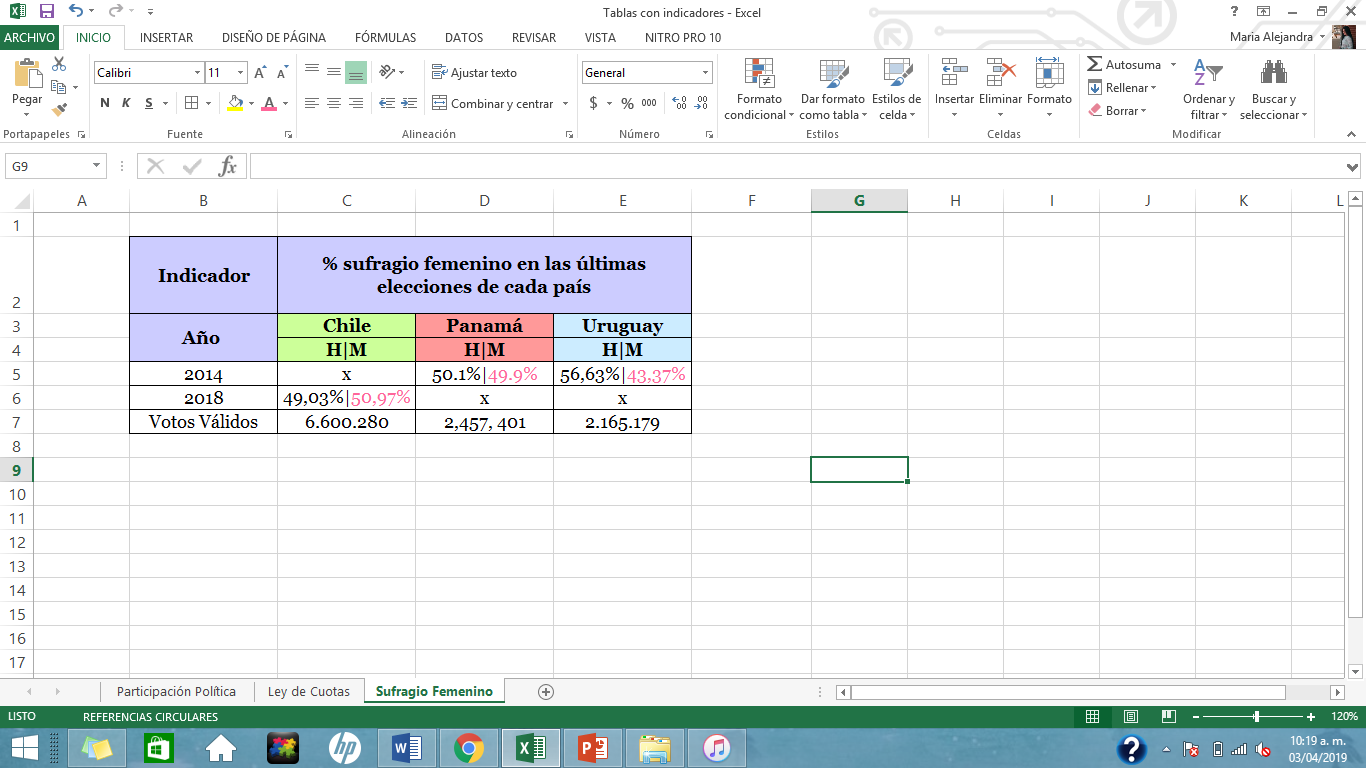 15
Ideología y partidos políticos
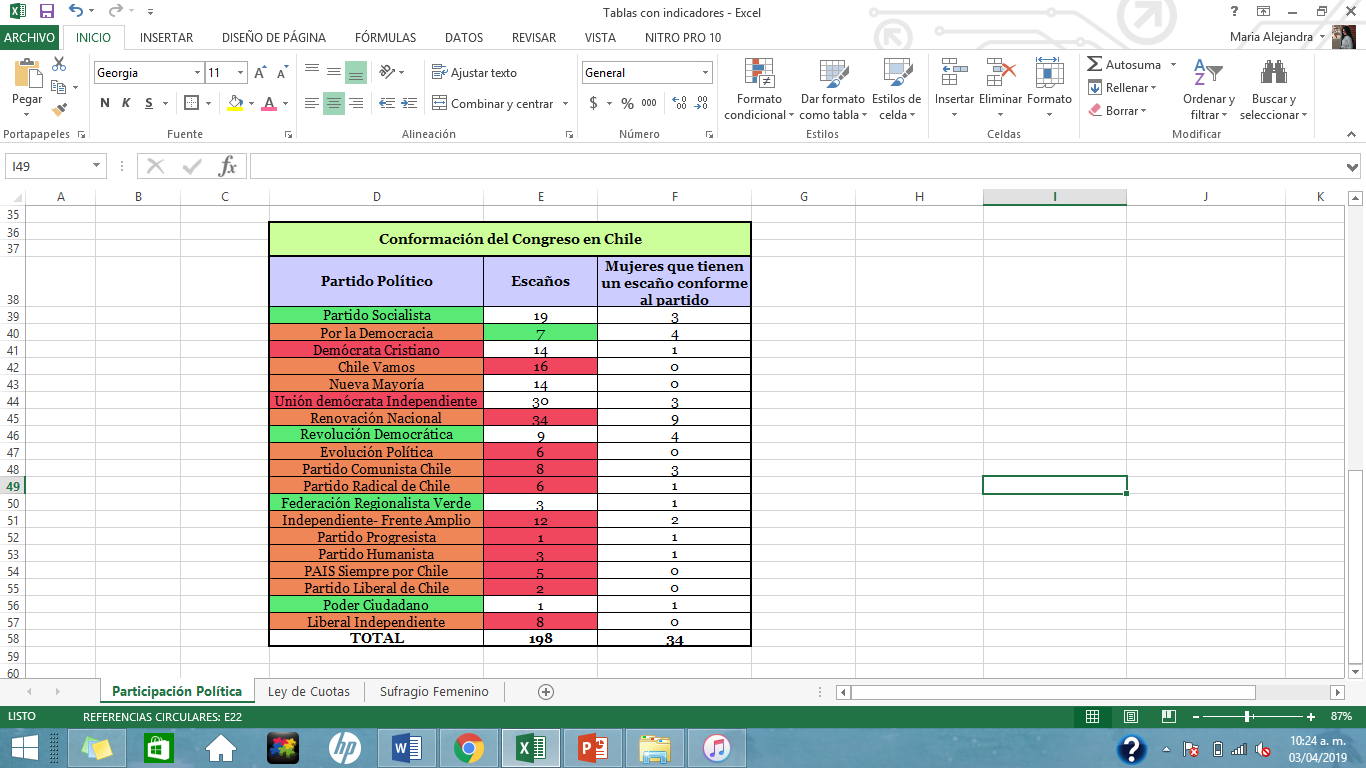 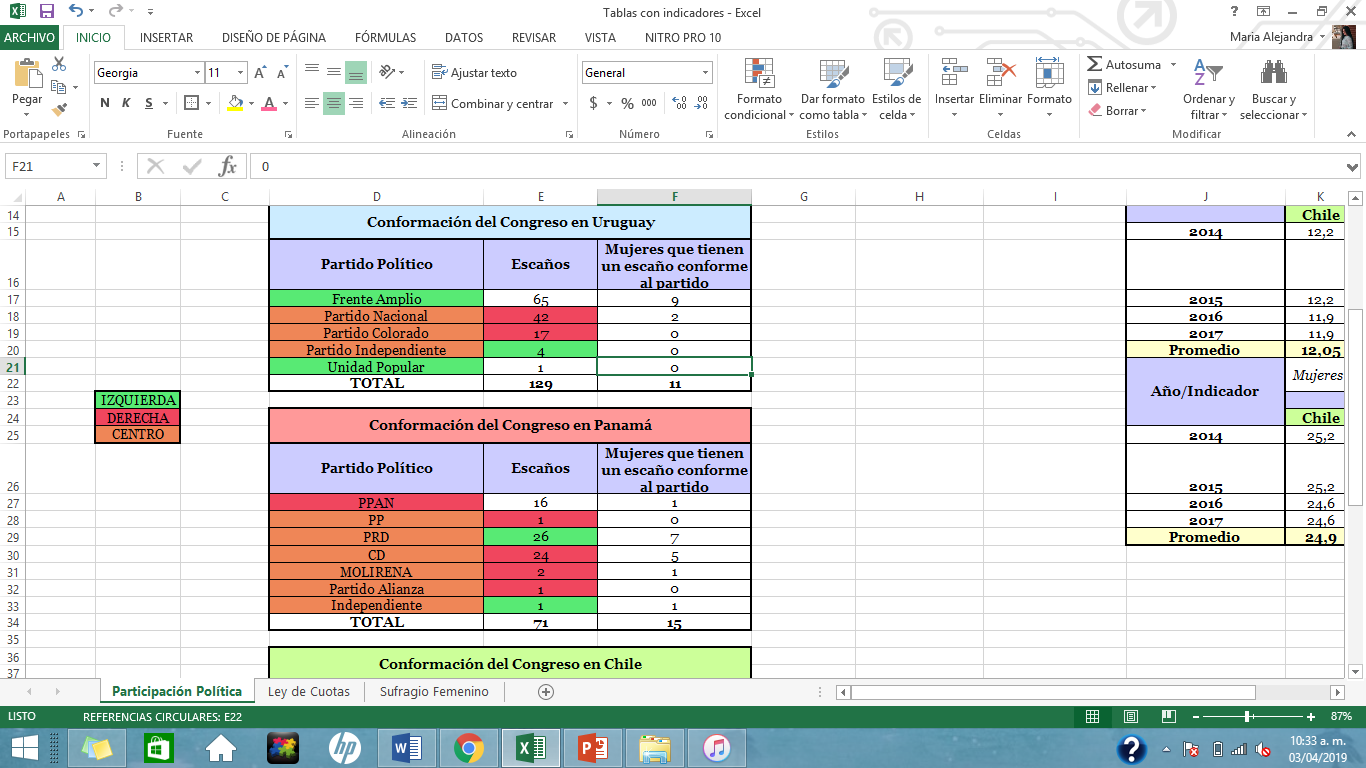 16
Ideología y partidos políticos
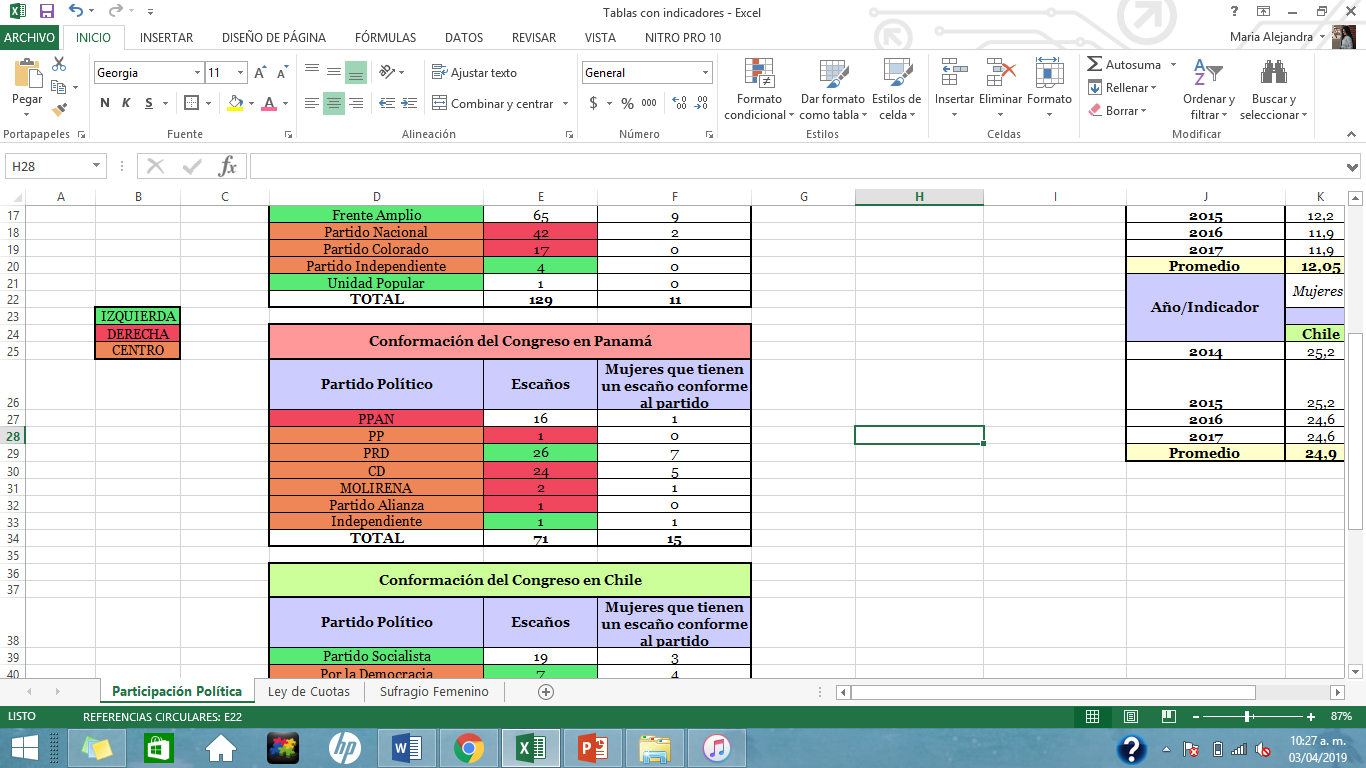 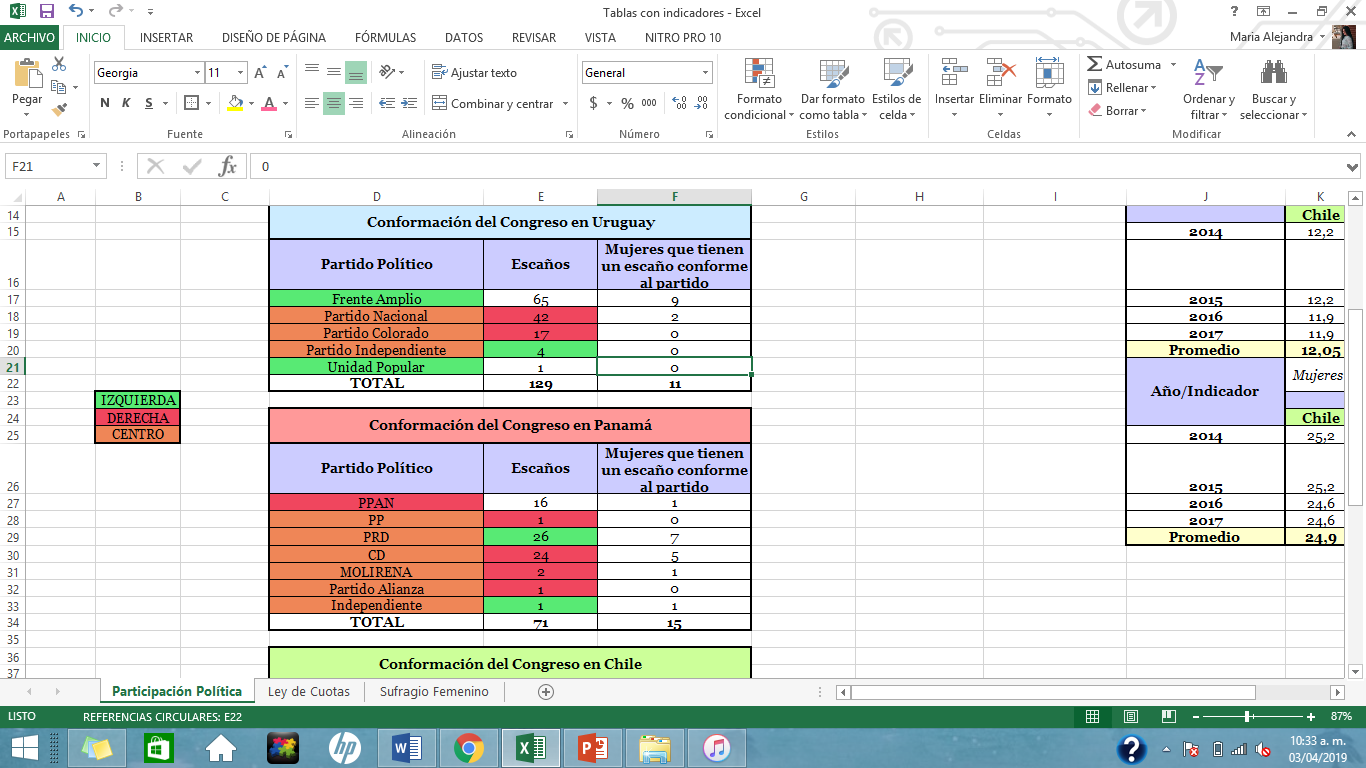 17
Ideología y partidos políticos
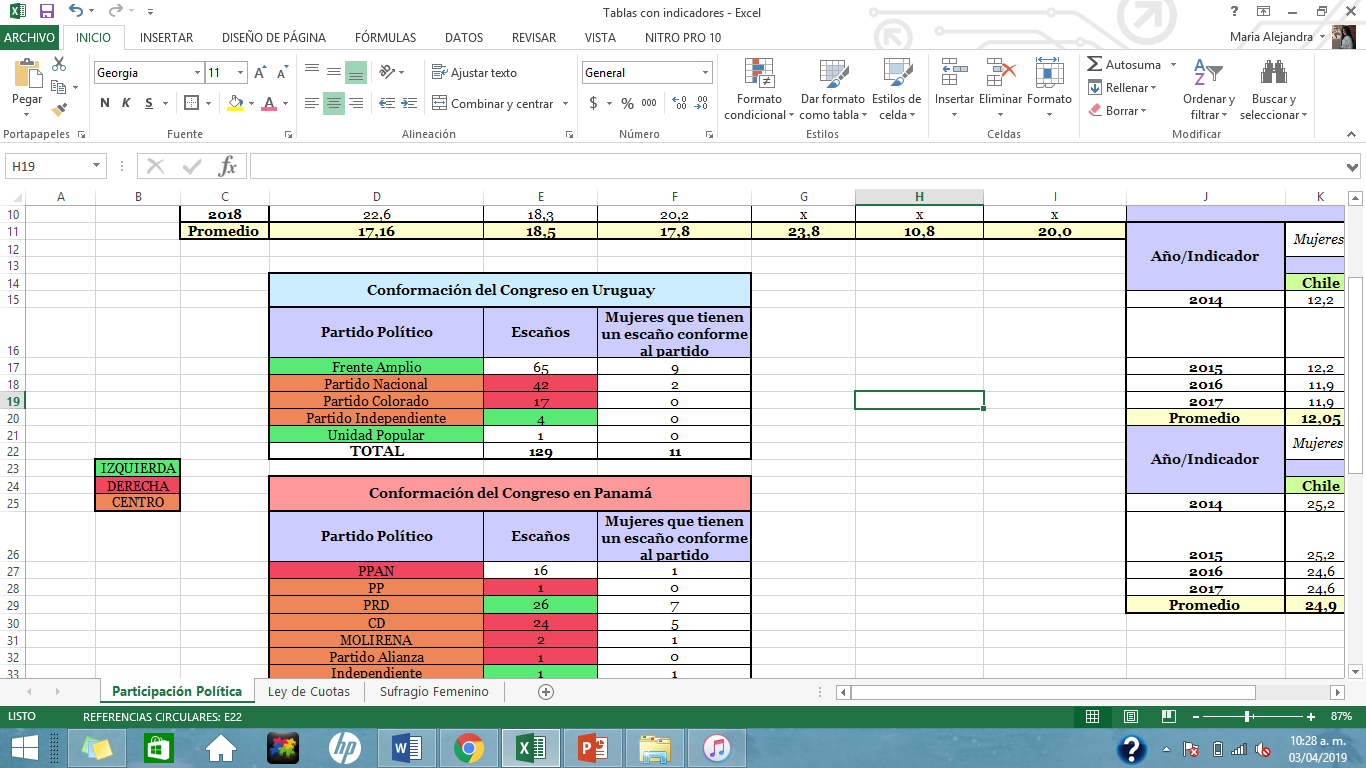 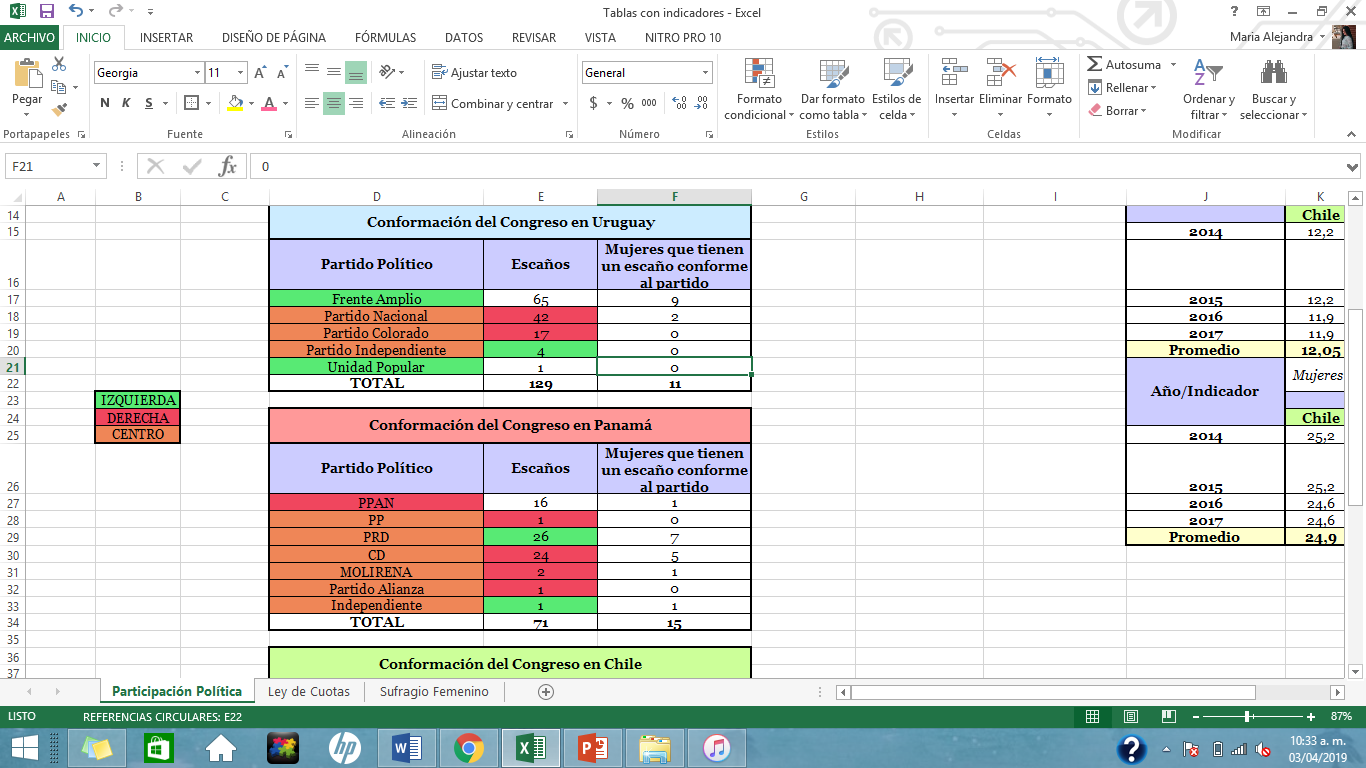 18
¿Qué tipo de cultura política es cada país?
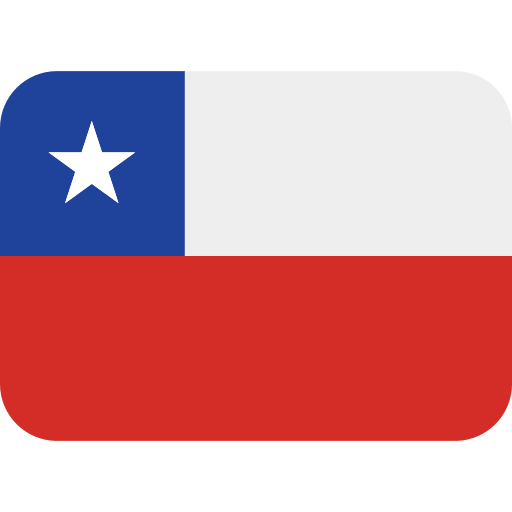 Chile 


Panamá


Uruguay
Cultura política de tipo: Súbdito-participante
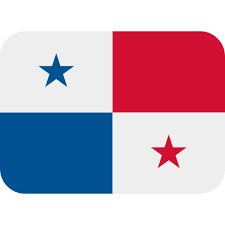 Cultura política de tipo: Parroquial-participante
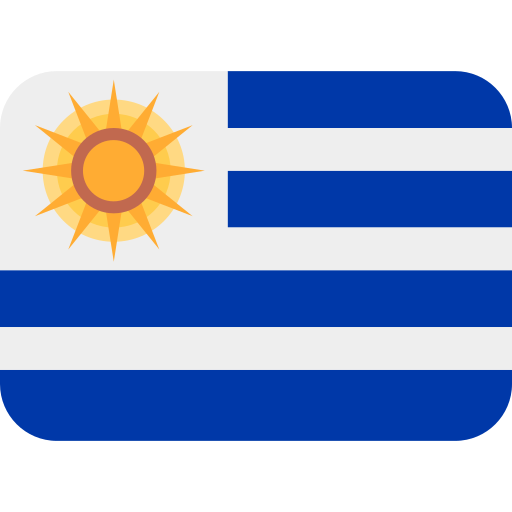 Cultura política de tipo: Súbdito-participante
19
Conclusión
20
Gracias !
21